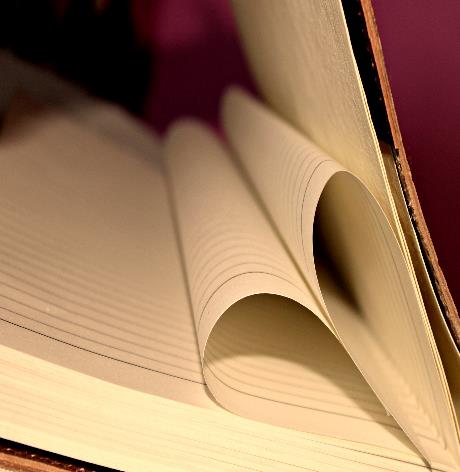 Stažiranje i stručni ispit za stručne suradnike knjižničare osnovnih i srednjih škola
OSOBITOSTI PRIPRAVNIČKOG STAŽA
početno obrazovanje (diploma) samo pretpostavka općih, stručnih i profesionalnih znanja 
stažiranje kao sastavnica učenja odnosno etapa u cjeloživotnom obrazovanju i usavršavanju
OSOBITOSTI PRIPRAVNIČKOG STAŽA
Svrha je pripravničkog staža osposobiti učitelje, stručne suradnike i nastavnike bez radnog iskustva za uspješno, stručno i samostalno obavljanje poslova u osnovnoj, odnosno srednjoj školi 
 susret pripravnika s odgojno-obrazovnom ustanovom i nastavnim procesom u novoj ulozi u novim odnosima
   (prije toga uloga učenika, studenta…) 
 susret s učenicima i kolegama 
 uvođenje u profesiju prvenstveno pedagoški čin
OSOBITOSTI PRIPRAVNIČKOG STAŽA
stjecanje povjerenja u samoga sebe 
 stjecanje povjerenja kolega i ravnatelja škole 
 odgovornost
PRIPRAVNIČKI STAŽ I POLAGANJE STRUČNOGA ISPITA
ZAKON* DEFINIRA :

tko je pripravnik odnosno osoba koja treba stažirati i   
   polagati stručni ispit (učitelj, stručni suradnik i nastavnik bez    
   radnog iskustva)
koliko traje pripravnički staž 
u kojem je roku pripravnik odnosno osoba dužna   
     položiti stručni ispit  (godina dana od prestanka trajanja   
     pripravničkog staža)
 
                                              * Zakon o odgoju i obrazovanju u osnovnoj i srednjoj školi
PRIPRAVNIČKI STAŽ I POLAGANJE STRUČNOGA ISPITA
PRAVILNIK* DEFINIRA 

  povjerenstvo za stažiranje 
  obveze povjerenstva za stažiranje 
  polaganje stručnog ispita osoba sa završenim      
     dvopredmetnim studijem 
  način prijave stažiranja i polaganja stručnog ispita 
 
  
      * Pravilnik o polaganju stručnog ispita učitelja i stručnih suradnika u osnovnom školstvu i nastavnika u srednjem školstvu
MOGUĆI PROBLEMI
osobe koje nemaju dokaz o potrebnom pedagoško-psihološko-didaktičko-metodičkom obrazovanju (pedagoškim kompetencijama) 
 osobe koje su završile studij izvan teritorija Republike Hrvatske:  
       Rješenje Ministarstva znanosti i obrazovanja  
      (za pristup reguliranoj profesiji potrebno rješenje nadležnog tijela sukladno Zakonu o reguliranim 
       profesijama i priznavanju inozemnih stručnih kvalifikacija)
Mogući problemi
osobe koje su položile stručni ispit izvan teritorija Republike Hrvatske:  
                   - dokaz o položenom stručnom ispitu 
                   - program polaganja položenog stručnoga ispita 
 osobe koje izvode nastavu na jeziku i pismu nacionalne manjine 
                   - osobe se pri prijavi trebaju odlučiti za jezik i pismo na      
                      kojemu žele polagati stručni ispit 
ponovno polaganje stručnoga ispita ili njegovog dijela 
                    -potrebno poslati na vrijeme prijavnicu i dokaz o  
			      uplaćenim troškovima
Stažiranje pripravnika
Pripravnički staž počinje danom zasnivanja radnog odnosa pripravnika. 

Škola je dužna:

– imenovati povjerenstvo za stažiranje
– prijaviti stažiranje najkasnije 30 dana od početka rada pripravnika
– izraditi program pripravničkog staža 
– pružati stalnu stručno-pedagošku, metodičku i drugu potrebnu pomoć pripravniku 
– pratiti i vrednovati napredovanje pripravnika u ostvarivanju programa stažiranja.
Tijek stažiranja
tijekom stažiranja pripravnik je obvezan nazočiti radu mentora najmanje 60 sati  
Povjerenstvo za stažiranje bit će nazočno radu pripravnika najmanje dva puta po 2 sata tijekom stažiranja (redovna nastava ili ostali oblici odg.-obraz. rada)
Dokumentacija stažiranja
podaci o školi i datumu
podaci o pripravniku (ime i prezime, stručna sprema, radno mjesto)
vrijeme stažiranja
članovi Povjerenstva za stažiranje
dužnosti Povjerenstva (izrada Programa pripravničkog staža najkasnije 15 dana od početka stažiranja, pružanje stalne stručne pomoći, nazočnost pri radu)
dnevnik stažiranja (vodi ga pripravnik)
evidencija o ostvarivanju pripravničkog staža (vodi je svaki član Povjerenstva)
Izvješće o rezultatima stažiranja (tiskanica – SI-2)
Prijava stručnog ispita
ispitni rokovi za učitelje i stručne suradnike u osnovnim školama:  
                         15. siječnja – 1. ožujka 
                         15. travnja – 1. lipnja 
                           1. listopada – 15. studenoga 
U srednjim školama:
                          10. veljače -10. travnja 
                          10. listopada - 10. prosinca 
 Škola prijavljuje pripravnika za stručni ispit najkasnije 30 dana prije početka ispitnog roka
Prijava  stručnog ispita
Ispit se prijavljuje sljedećom dokumentacijom: 
prijavnica  (Tiskanica SI-3).  
izvješće povjerenstva za stažiranje  (Tiskanica -SI-2)  
preslika diplome   
dokaz o pedagoškim kompetencijama (ako je potrebno) 
evidencija o ostvarenom programu pripravničkog staža
Ispitno povjerenstvo
Adela Granić, prof. i dipl. bibl., viša savjetnica za školske knjižnice u  AZOO 
Ingrid Sokolović, prof. OŠ Mladost, Zagreb
mr.sc. Jasna Košćak, XVI. gimnazija, Zagreb
dr.sc. Mihaela Banek Zorica, Filozofski fakultet u Zagrebu
Iva Šišak, prof. i dipl. knjižničar, OŠ Mladost, Zagreb
Jadranka Tukša, prof. i dipl. knjižničar, XVI. Gimnazija, Zagreb
Mladen Konjević, dipl. defektolog ravnatelj OŠ Mladost, Zagreb
Nina Karković, prof. ravnateljica XVI. Gimnazije, Zagreb
Organizacija polaganja stručnog ispita
pismeni dio ispita
dogovor o temi i priprema praktičnog rada
praktični dio ispita
usmeni dio: sadržajna analiza pisanoga rada, ocjena pismenosti, analiza praktičnog dijela ispita, pitanja iz metodike školskog knjižničarstva, pitanja iz područja zakona
Pisani rad
vrijeme pisanja: do 180 minuta
zadaća: problematizirati teoretske spoznaje kroz praksu
   od tri ponuđene teme pripravnik odabire jednu
   dopuštena je uporaba hrvatskog pravopisa
Moguće teme
Uvođenje učenika u samostalan istraživački rad u školskoj knjižnici
Školski knjižničar - suradnik u odgoju i obrazovanju
Planiranje i programiranje rada školskoga knjižničara
Projekti školskoga knjižničara
Djelatnost i zadaće školske knjižnice
Mogućnosti školske knjižnice u razvijanju čitateljskih interesa i navika
Komunikacijska uloga školske knjižnice
Promidžbene aktivnosti školske knjižnice
Nastavni sat
mogućnost pristupa bez obzira na ishod pismenog dijela ispita
određivanje teme u dogovoru s mentoricom iz ispitnog povjerenstva
pripremanje za rad je samostalno
izvedba praktičnog rada (zadaće ostvariti za jedan školski sat)
nazočni članovi ispitnog povjerenstva
raščlamba rada s metodičkog gledišta
vrjednovanje praktičnog rada
Prijedlozi tema nastavnog sata:
Upoznavanje učenika s radom školske knjižnice
Referentna građa i njeno korištenje
Referentna zbirka i e-referentni izvori
Mediji i njihov utjecaj na djecu i mlade
Lažne vijesti i kako ih prepoznati
Pretraživanje podataka
Izrada referata i samostalno istraživanje teme
Izrada PowerPoint prezentacija
Društvene mreže-prednosti i nedostaci
Autor i autorsko pravo
Životopis i molba za posao
Primjer kako obilježiti neku obljetnicu- Dan ružičastih majica, Dan sjećanja na žrtve holokausta, Dan europskih jezika, Dan državnosti, Dan Grada Zagreba itd…
Usmeni ispit
vrijeme polaganja: do 45 minuta
usmeni ispit polažu pripravnici koji su položili pisani dio ispita i uspješno ostvarili praktični rad
polaže se pred svim članovima ispitnog povjerenstva
ispit vodi predsjednik ispitnog povjerenstva
prvi dio: ispituje se znanje iz metodike struke (povezano s održanim praktičnim radom i svakodnevnim radom u školskoj knjižnici)
   drugi dio: ispituje se Ustav RH, Zakon o školstvu, Zakon o radu, 
       Državni pedagoški standard te pravilnici proistekli iz navedenih 
       zakona
Literatura
IFLA-ine smjernice za školske knjižnice
Kovačević, Dinka; Lovrinčević, Jasmina. 2012. Školski knjižničar. Zavod za informacijske studije. Zagreb
Kovačević, Dinka; Lasić-Lazić, Jadranka; Lovrinčević Jasmina. 2004. Školska knjižnica-korak dalje. Zavod za informacijske studije; altaGama. Zagreb
Lovrinčević, Jasmina i dr. 2005. Znanjem do znanja. Zavod za informacijske studije. Zagreb
Nacionalni okvirni kurikulum. 2011. MZOS. Zagreb
Jozić, Ruža; Pavin Banović, Alta. 2019. Od knjige do oblaka. Alfa. Zagreb
Što su ishodi učenja ?
odgovor na sljedeće pitanje:
Kada učenik iziđe iz razreda, što će znati, razumjeti ili moći učiniti
pomiče težište s nastavnika na učenika
što učenik radi, ne što nastavnik radi
dobro artikulirani ishodi učenja su specifični, dostižni, mjerljivi, vremenski određeni, okrenuti prema rezultatima
ABCD metoda
A (audience) – publika
B (behaviour) – ponašanje (što od učenika očekujemo)
C (conditions) – uvjeti ili okolnosti pod kojima će se učenje obaviti
D (degree) – stupanj 
NPR:
Učenici (publika) šestog razreda (stupanj) će grupnim radom (uvjet) moći razlikovati dobivenu znanstvenu, popularnu i promidžbenu publikaciju  (ponašanje)
Ishodi nastavniku omogućuju da vrjednuje svoj i učenikov rad. On će:
znati kako teče nastavni proces
znati zašto to radi (postupa na određeni način)
znati što će učenici na kraju znati tj. umjeti
odrediti minimalne kriterije prolaznosti
objasniti drugim nastavnicima i roditeljima što zapravo činite
Kompetencije koje učenik stječe na kraju svog obrazovanja?Kompetencije – dinamička kombinacija znanja, razumijevanja, vještina i sposobnosti
Komunikacija na materinskomu jeziku 
komunikacija na stranim jezicima
matematička kompetencija i osnovne kompetencije u prirodoslovlju i tehnologiji 
digitalna kompetencija 
učiti kako učiti 
socijalna i građanska kompetencija 
inicijativnost i poduzetnost 
kulturna svijest i izražavanje
Kompetencije knjižničara
Inicijativnost i poduzetnost  

Odnosi se na sposobnost pojedinca da ideje pretvori u djelovanje, a uključuje stvaralaštvo, inovativnost i spremnost na preuzimanje rizika te sposobnost planiranja i vođenja projekata.

Čini osnovu za stjecanje specifičnih znanja i vještina potrebnih za pokretanje društvenih i tržišnih djelatnosti.
LOOMEN
cjelovita je online platforma za učenje na daljinu. 
CARNET Loomen omogućava- pohađanje i otvaranje tečajeva, 
                                                       - provjeru stečenih znanja,
                                                       - predaju i kontrolu zadaće, 
                                                       - evidenciju prisutnosti i 
                                                       - komunikacijsku platformu.
Na Loomen se možete prijaviti putem elektroničkoga identiteta u sustavu AAI@EduHr.
Sretno!
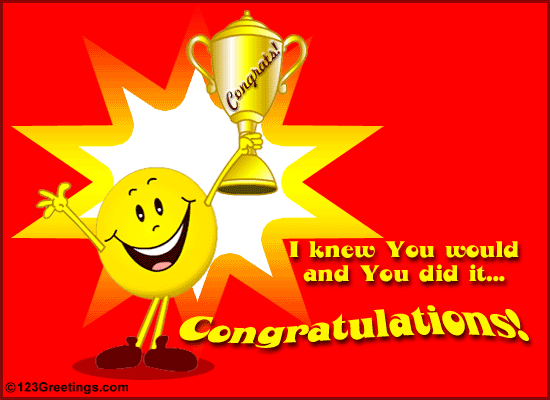 Za sva pitanja i nedoumice slobodno se javite na:
E- mail: jadranka.tuksa@gmail.com
Mob: 091 5072235